Пировский район
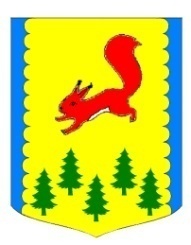 Образование Пировского района: актуальное состояние и перспективы развития в условиях изменений
Начальник Районного отдела образования администрации Пировского района Ильнар Газинурович Тимербулатов
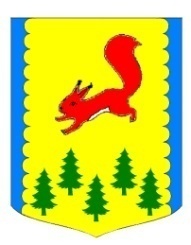 МБДОУ «Ромашка»
 МБДОУ «Светлячок»
МБДОУ «Солнышко»
МБДОУ «Берёзка»
МБОУ «Большекетская средняя школа»
Кириковская средняя школа
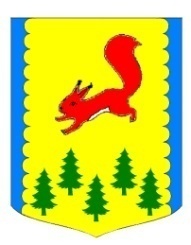 Дошкольное образование
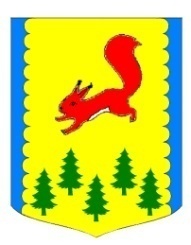 Педагогический состав дошкольных образовательных учреждений
Задачи на предстоящий год
1.	Обеспечение ФГОС ДО в дошкольных учреждениях района. 
    2.	Продолжать работу над разработкой и апробацией моделей организации образовательного процесса по индивидуальным маршрутам.
    3.	Проведение коллективно-образовательной игры, используя интеграцию образовательных областей. При этом необходимо увеличить количество ДОУ и воспитателей в данную работу.
    4.  Создание единой муниципальной модели анализа методической деятельности ДОУ.
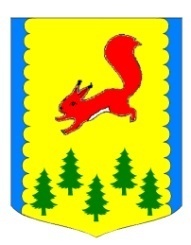 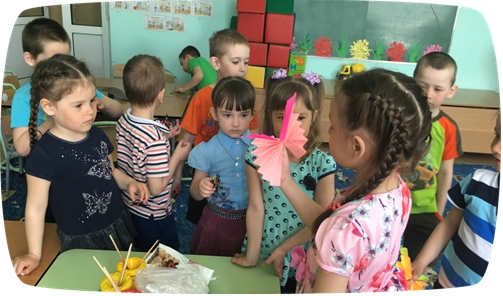 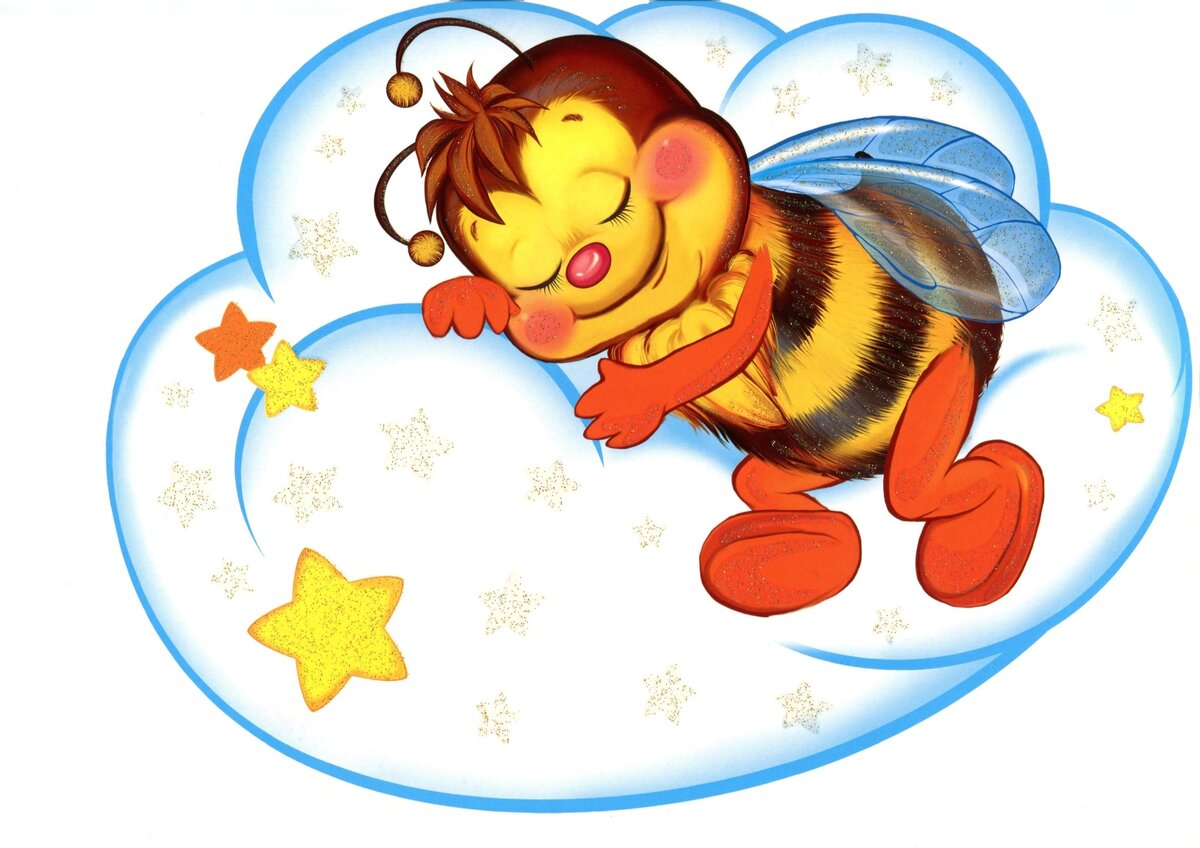 Сеть общеобразовательных учреждений
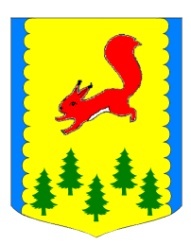 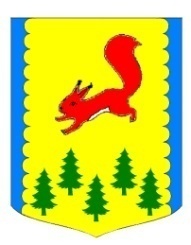 Педагогические кадры являются главной, наиболее ценной и значимой частью ресурсов образования
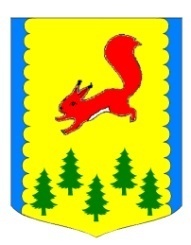 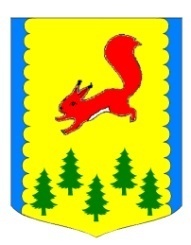 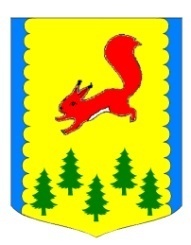 РМО учителей-предметников
- на каждом РМО выделены направления ФГ для рассмотрения;

- обсуждался перечень умений ФГ, определялся перечень умений для работы с обучающимися на 2019-2020 учебный год;

- обсуждались способы работы по формированию умений
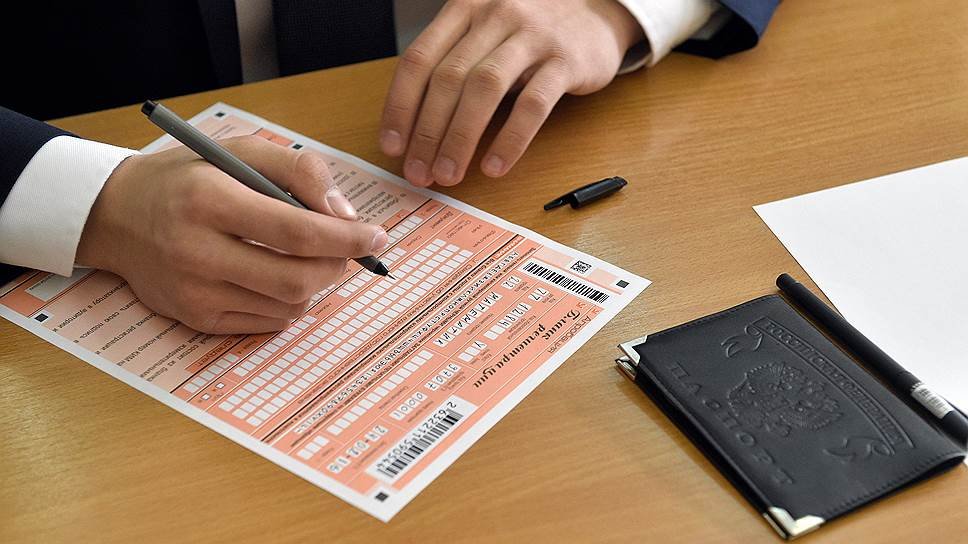 Единый государственный экзамен
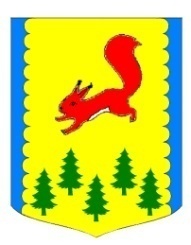 Русский язык
Максимальный балл - 91
Количество участников ЕГЭ – 15
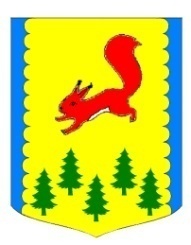 Математика (Профильный уровень)
Максимальный балл - 72
Количество участников ЕГЭ - 8
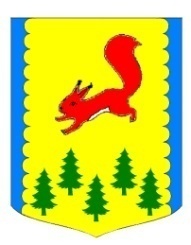 Педагогические работники
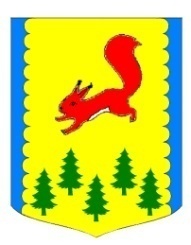 Согласно плану работы муниципальной системы образования Пировского района, на 2019-2020 уч.г. в феврале прошло одно из мероприятий с молодыми педагогами в рамках программы 
«Школа молодого педагога»
Талантливая молодежь – важнейший ресурс развития общества. Поэтому школа должна решать важнейшую стратегическую задачу – раскрытие способностей каждого ученика, воспитание инициативной, способной творчески мыслить и находить нестандартные решения, умеющей выбирать профессиональный путь, готовой обучаться в течение всей жизни молодежи.
В 2019-2020 уч.г. в муниципальном этапе олимпиады по 16-ти предметам принимало участие 173 ученика (АППГ – 142), что составило 44,1% от общего числа участвующих в школьном этапе
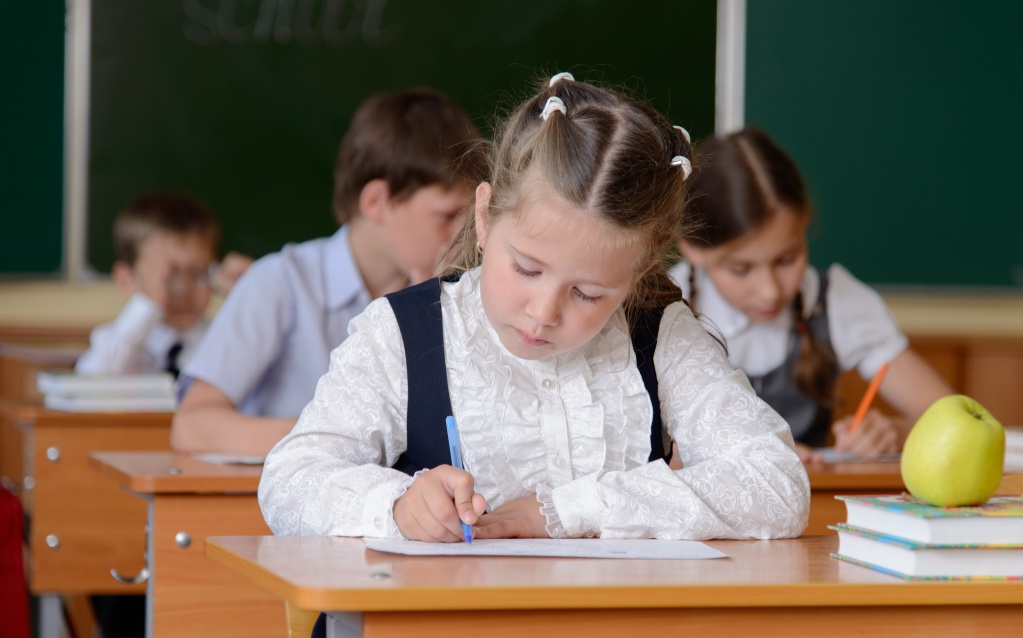 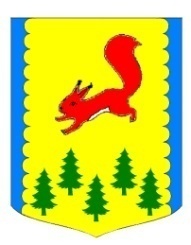 Муниципальная программа «Одаренные дети Пировского района на 2018-2021 гг.»
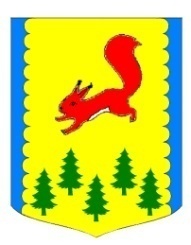 Краевая акция «Молодёжь выбирает жизнь», районный конкурс «Школа без вредных привычек», межведомственные акции: «Остановим насилие против детей» «Безопасная среда», «Твой выбор», «Подросток-лето», международный День борьбы со СПИДом (конкурсы рисунков, плакатов и т.д.) и т.д
Научно-исследовательская деятельность
По итогам отборочного этапа 2019-2020 уч.г. в краевом этапе молодёжного форума «Научно-технический потенциал Сибири» в номинации «Научный конвент»  приняли участие 
32 исследовательских работы
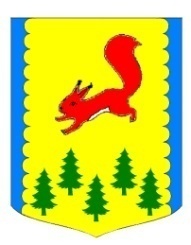 Интенсивная школа
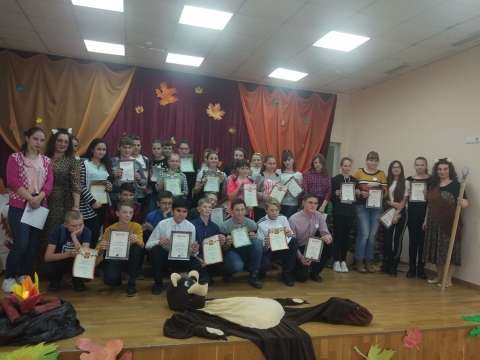 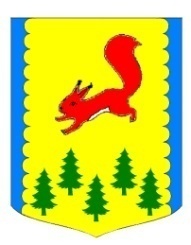 Ученик года - 2019
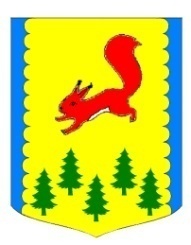 Муниципальная методическая служба
Цель службы: создание условий для непрерывного профессионального развития педагогических работников при реализации актуальных задач посредством организации индивидуального сопровождения.

Основная задача: совершенствовать систему индивидуального сопровождения
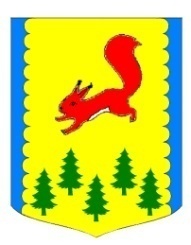 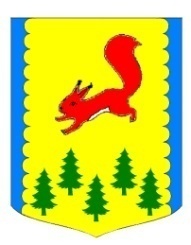 Индивидуальная образовательная программа – нормативный документ, определяющий личностно-значимые цели профессионального развития педагога, формы и сроки их реализации, а также критерии результативности
Индивидуальная образовательная программа – программные представления субъекта по поводу собственного образования
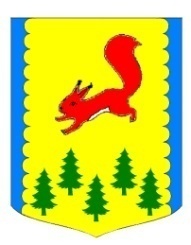 Образовательные процессы носят коллективных характер, следовательно, формирование и реализация педагогом (учащимся) своей индивидуальной программы носит коллективный характер
Вариант оформления ИОП педагога
Содержание ИОП педагога
 инвариантная часть
 вариативная часть
О содержании ИОП педагога
 инвариантная часть
 вариативная часть
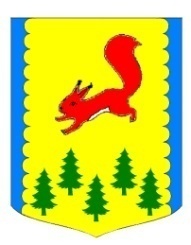 Приоритетные национальные проекты
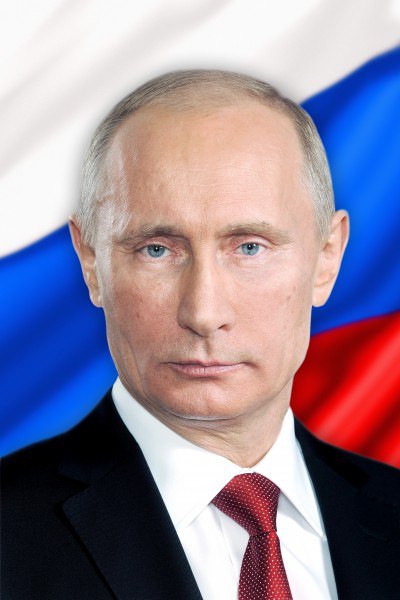 Приоритетные национальные проекты представляют собой, по сути, инновационный подход к достижению поставленной цели. Инновационность подхода заключается в том, что относительно краткосрочная реализация проектов может стать катализатором долгосрочных системных изменений по основным направлениям развития системы образования России
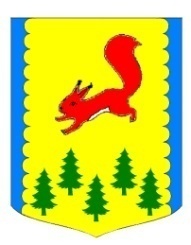 Национальный проект «Образование»
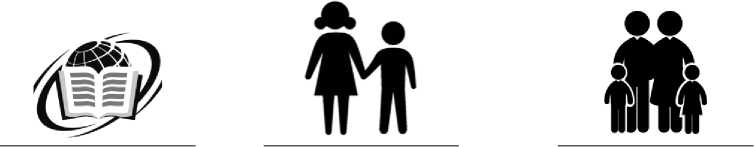 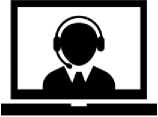 СОВРЕМЕННАЯ                            УСПЕХ
ШКОЛА                       КАЖДОГО РЕБЕНКА
УЧИТЕЛЬ
БУДУЩЕГО
ПОДДЕРЖКА СЕМЕЙ, ИМЕЮЩИХ ДЕТЕЙ
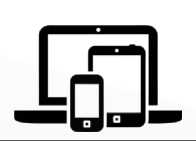 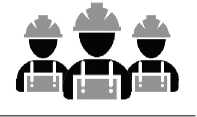 ЦИФРОВАЯ
ОБРАЗОВАТЕЛЬНАЯ
СРЕДА
МОЛОДЫЕ
ПРОФЕССИОНАЛЫ
I_
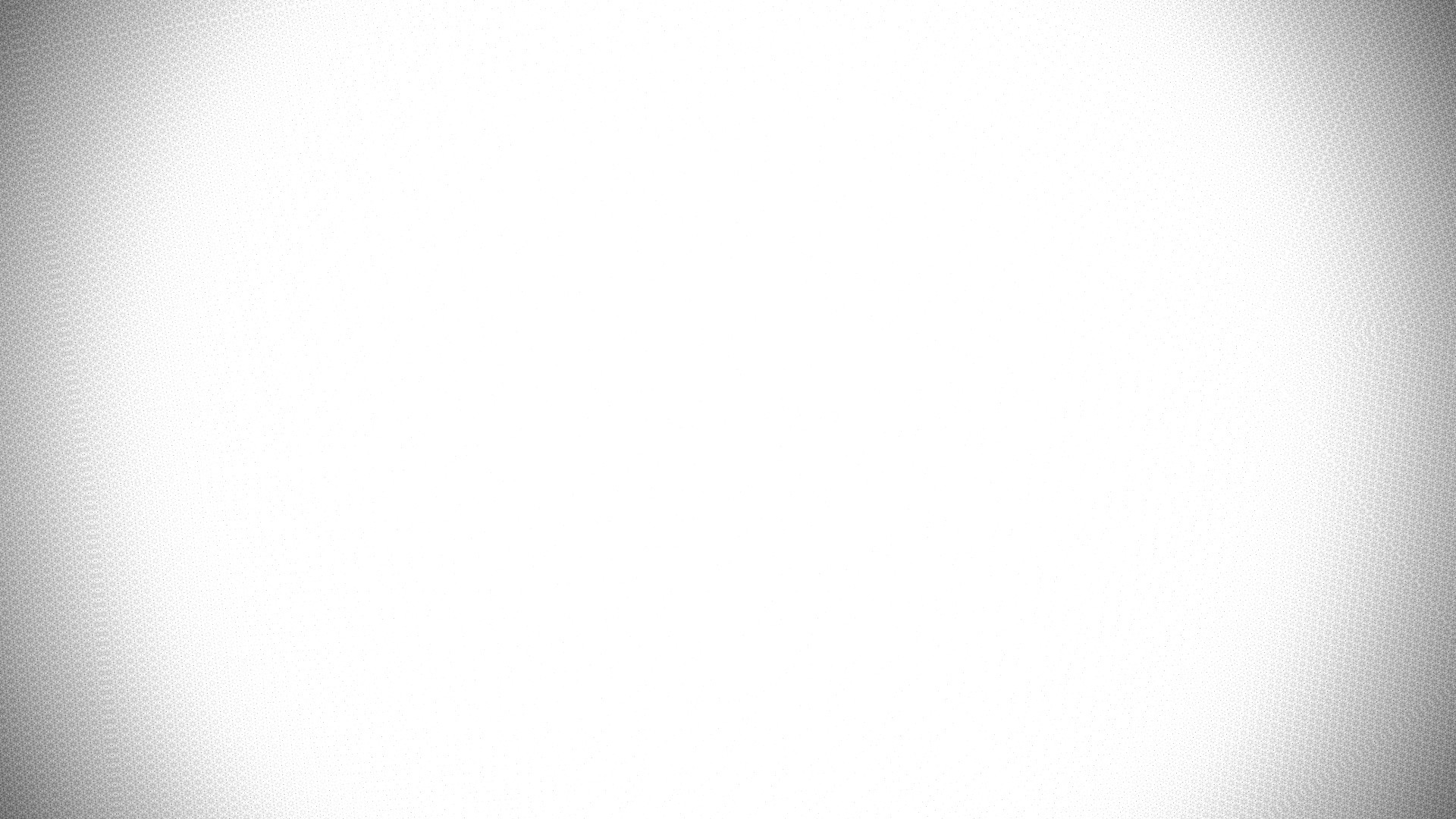 Проект «Современная школа»
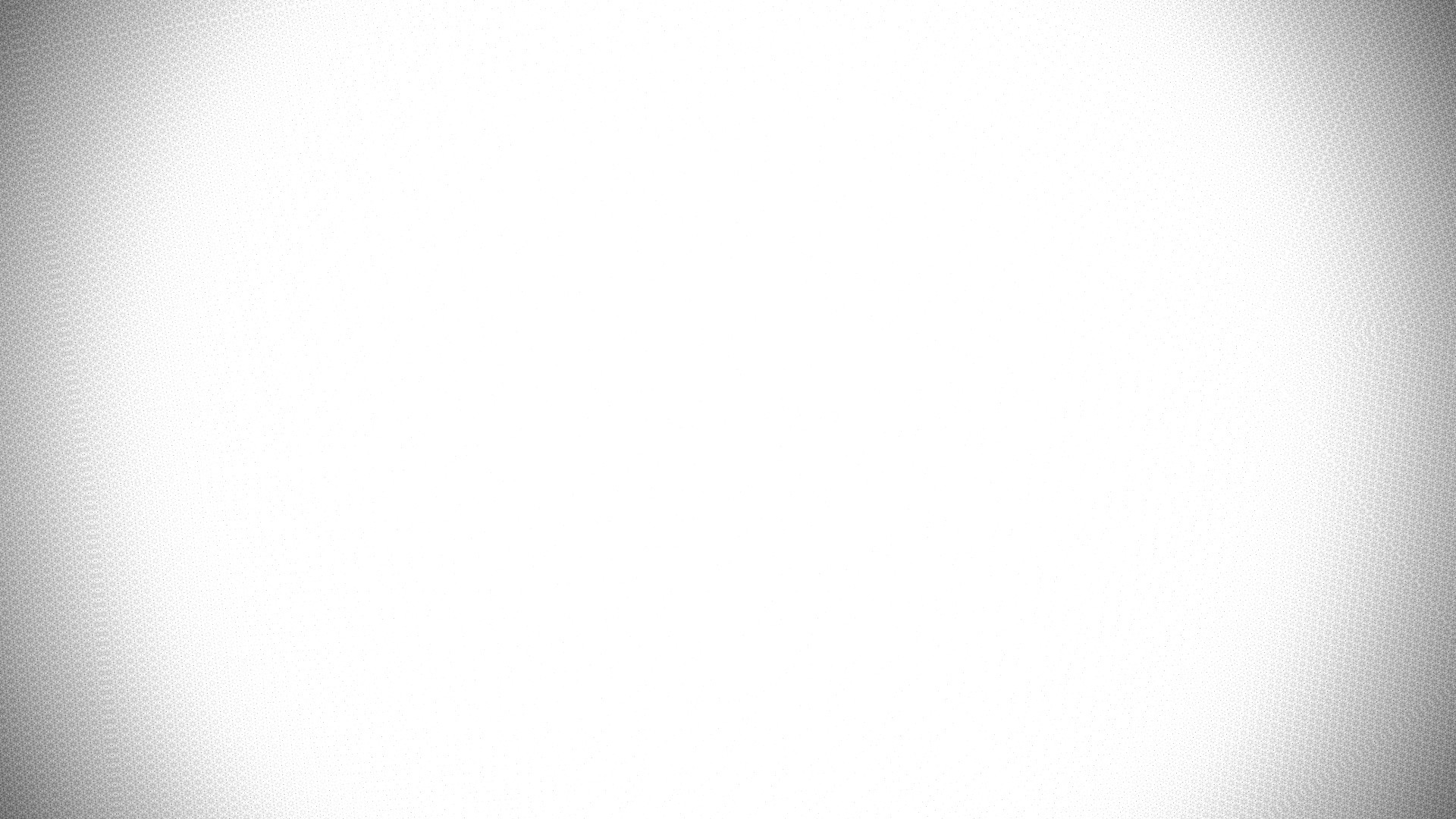 «Поддержка семей, имеющих детей»
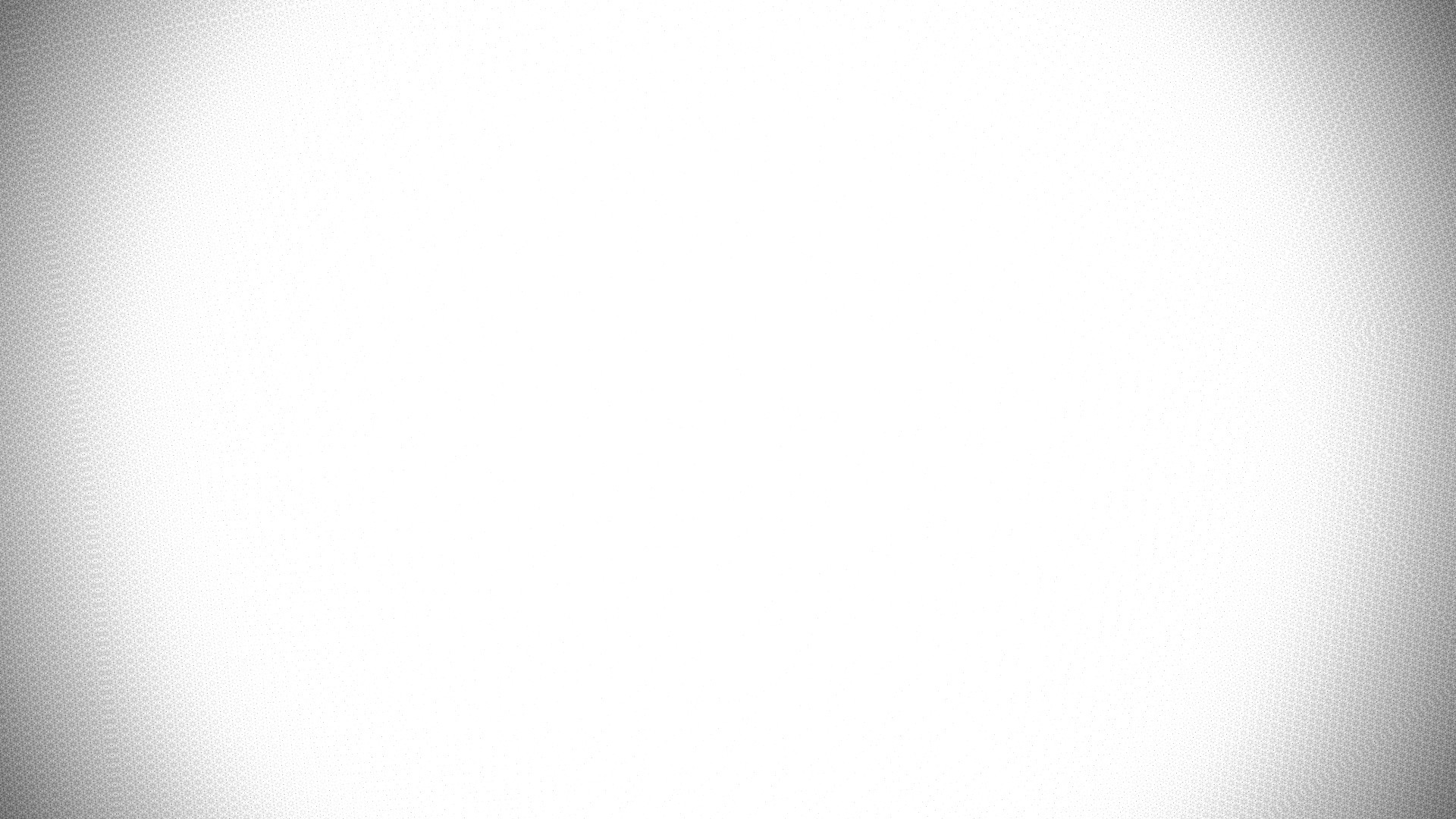 «Учитель будущего»
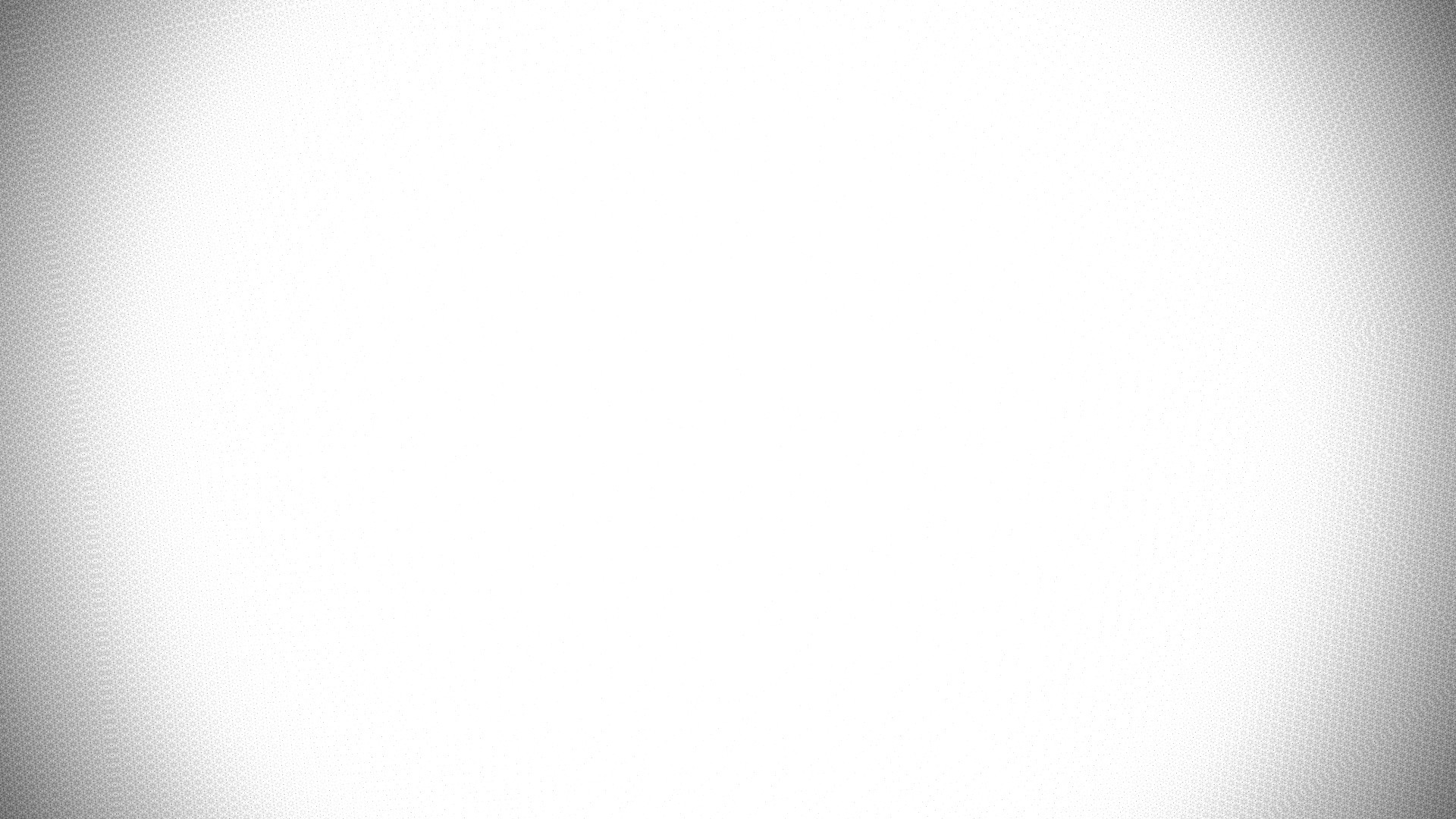 «Цифровая образовательная среда»
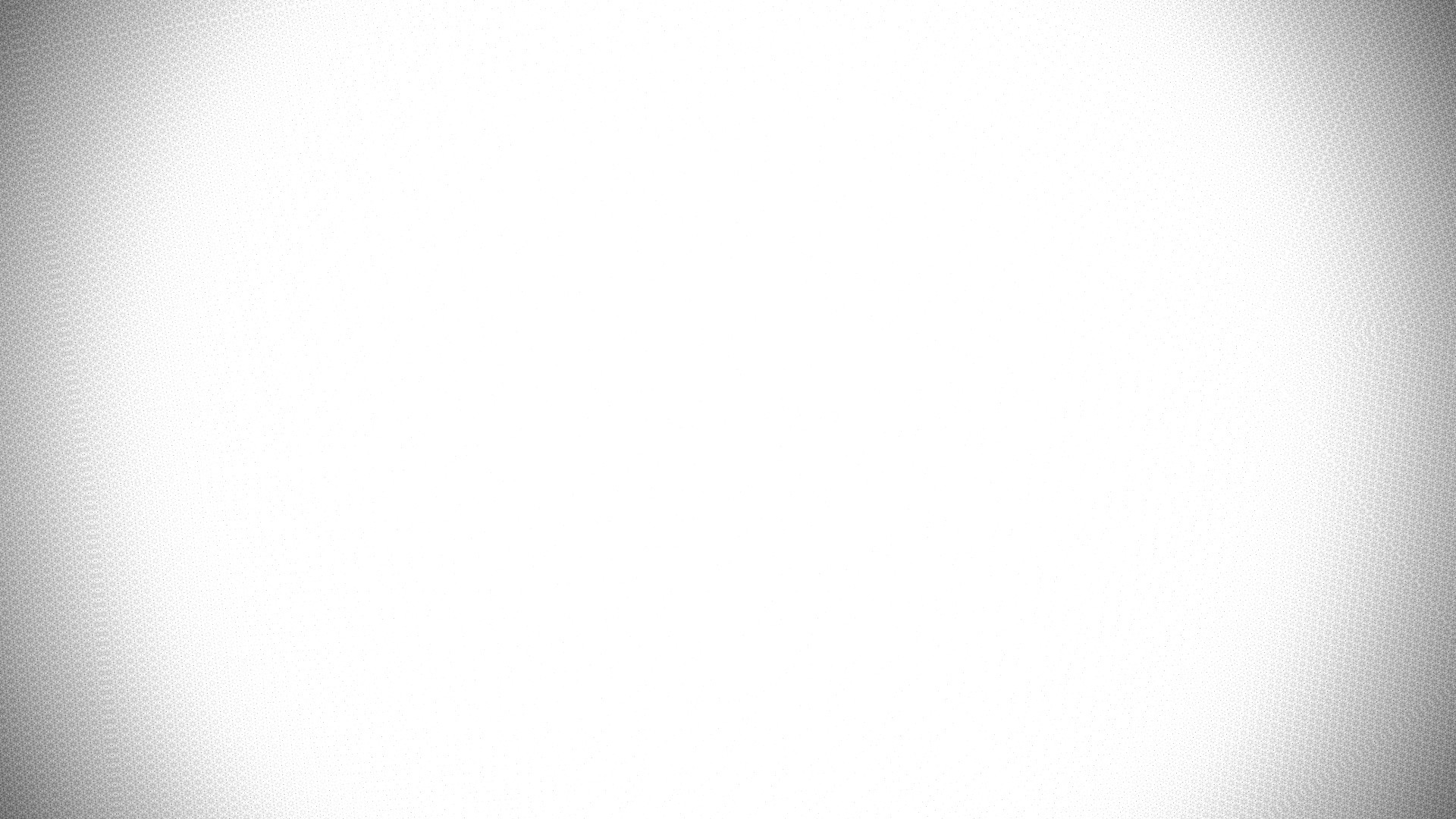 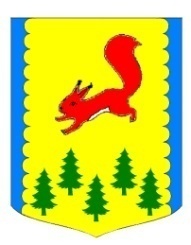 «Успех каждого ребенка»
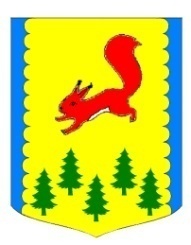 Показатели Единовременного включения в онлайн просмотр открытого урока на портале проекта «ПроеКториЯ»
Просмотры открытых уроков в 2020 году:
- 30 января  - 341участников;
- 13 февраля – 344 участников;
- 27 февраля – 347 участников;
- 5 марта – 344 участника;
- 9 апреля – 344 участника
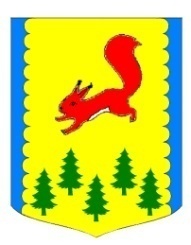 Образовательные учреждения,
 которые будут участвовать в мероприятии 
«Урок профессионального мастерства»
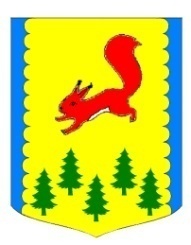 «Навигатор дополнительного образования»
создана межведомственная группа, назначен муниципальный куратор;
утверждена рабочая группа из директоров ОУ;
регистрация учреждений на платформе navadminpion.ru.
организована работа по наполнению навигатора ДО. Формирование карточек программ ДО учреждениями;
проведена модерация программ, размещенных в систему навигатора ДО, редактирование, публикация готовых программ.
проведена информационная кампания среди учителей и родителей;
3 педагога прошли обучение по экспертизе дополнительных образовательных программ;
проведена экспертиза имеющихся программ и установлены требования к программам дополнительного образования.
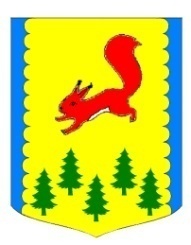 Итоги работы
Зарегистрировано - 11 учреждений;
Загружено и опубликовано - 77 программ дополнительного образования; 
Зарегистрировано – 413 родителей;
Зарегистрировано- 580 детей;
«Сертификаты учета» имеют- 292 ребенка;
Подтвердили свои данные -  344 ребенка.
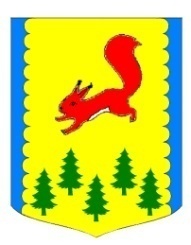 Центр образования цифрового, естественнонаучного, технического и гуманитарного профилей «Точка Роста»
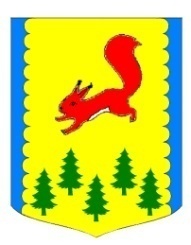 В рамках создания «Точки роста» в Кириковской средней школе проведены следующие работы:
разработаны все необходимые документы (положения, медиаплан, дорожная карта и др.);
разработан локально-сметный расчет стоимости ремонта кабинетов;
привлечено на ремонт кабинетов еще 600000 рублей из бюджета Пировского района;
проведены процедуры размещения централизованной закупки нового высокотехнологичного оборудования;
сотрудники нового структурного подразделения школы, завершили обучение по программе «Гибкие компетенции проектной деятельности»;
 получена новая качественная мебель.
Открытие точки роста – 20 сентября 2020 года
СПАСИБО 
ЗА ВНИМАНИЕ!